Evolution of Energy in a Decarbonizing WorldRich VoorbergExecutive Vice President , Region North America Siemens Power Generation Services
siemens.com
© Siemens AG 2019
The Call to Action
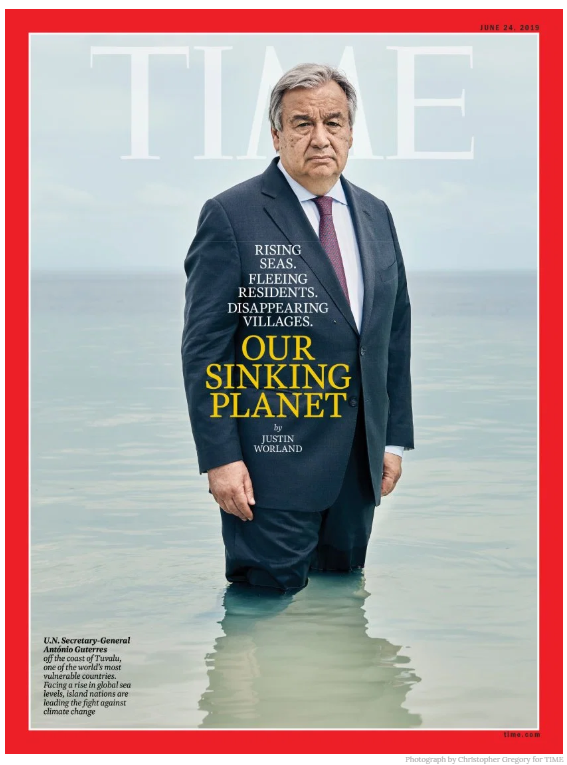 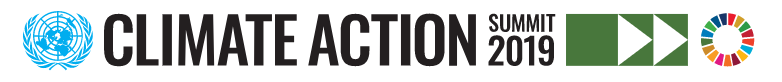 UN Secretary-General António Guterres has convened all leaders to New York on 23 September to come up with concrete, realistic plans to enhance their nationally determined contributions by 2020, in line with reducing greenhouse gas emissions by 45% over the next decade, and to net zero emissions by 2050.
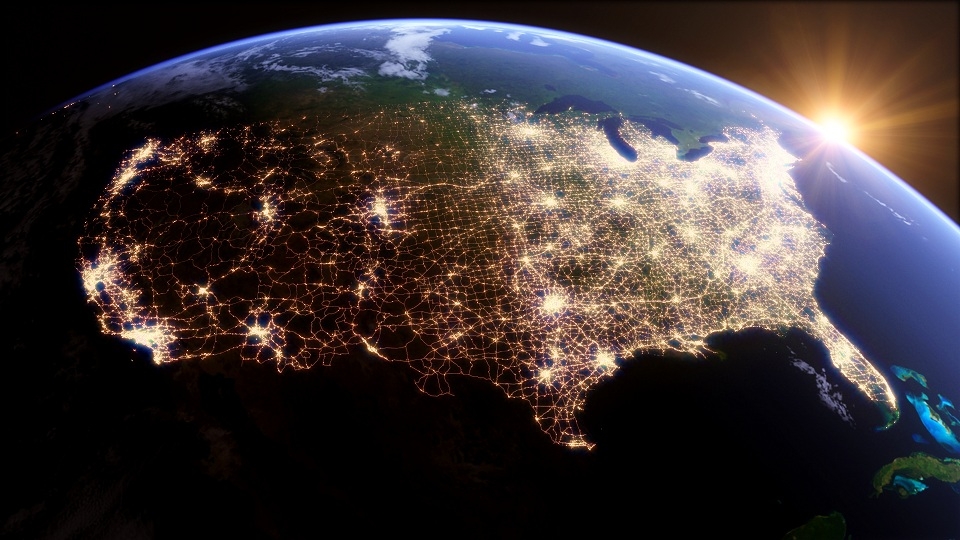 California: Passed legislation for 100 percent zero carbon electricity by 2045 and executive order for economywide carbon neutrality by 2045.
Colorado: Passed legislation requiring 90 percent emission reductions below 2005 levels economywide by 2050, setting a goal to eliminate emissions by 2050. 
Hawaii: Passed legislation for 100 percent renewable electricity by 2045 and economywide goal of being carbon-neutral by 2045.
Maine: Passed legislation for 100 percent renewable electricity by 2045 and economywide reductions of 80 percent by 2050.
Nevada: Passed legislation setting a goal of 100 percent carbon-free electricity by 2045.
New Mexico: Passed legislation requiring 100 percent carbon-free electricity by 2045.
New Jersey: Passed legislation to reduce emissions 80 percent below 2006 levels by 2050 and rejoined the Regional Greenhouse Gas Initiative in June 2019.
New York: Passed legislation requiring 100 percent carbon-free electricity by 2040 and goal of net-zero emissions economywide by 2050.
Washington: Passed legislation requiring 100 percent clean electricity by 2045.
District of Columbia: Passed legislation for 100 percent renewable electricity by 2032.
Puerto Rico: Passed legislation for 100 percent renewable energy by 2050.
[Speaker Notes: Europe laws
EU Net Zero by 2050 laws
Norway by 2030
Sweden by 2045
UK by 2050
France by 2050]
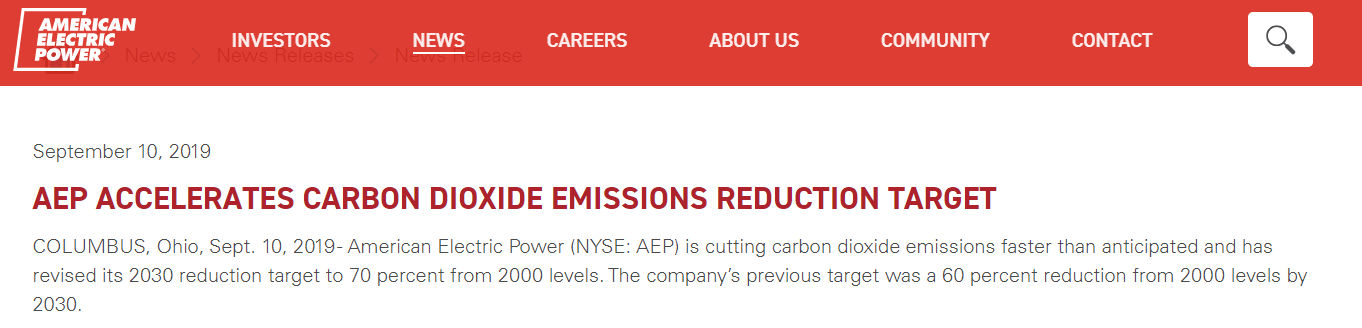 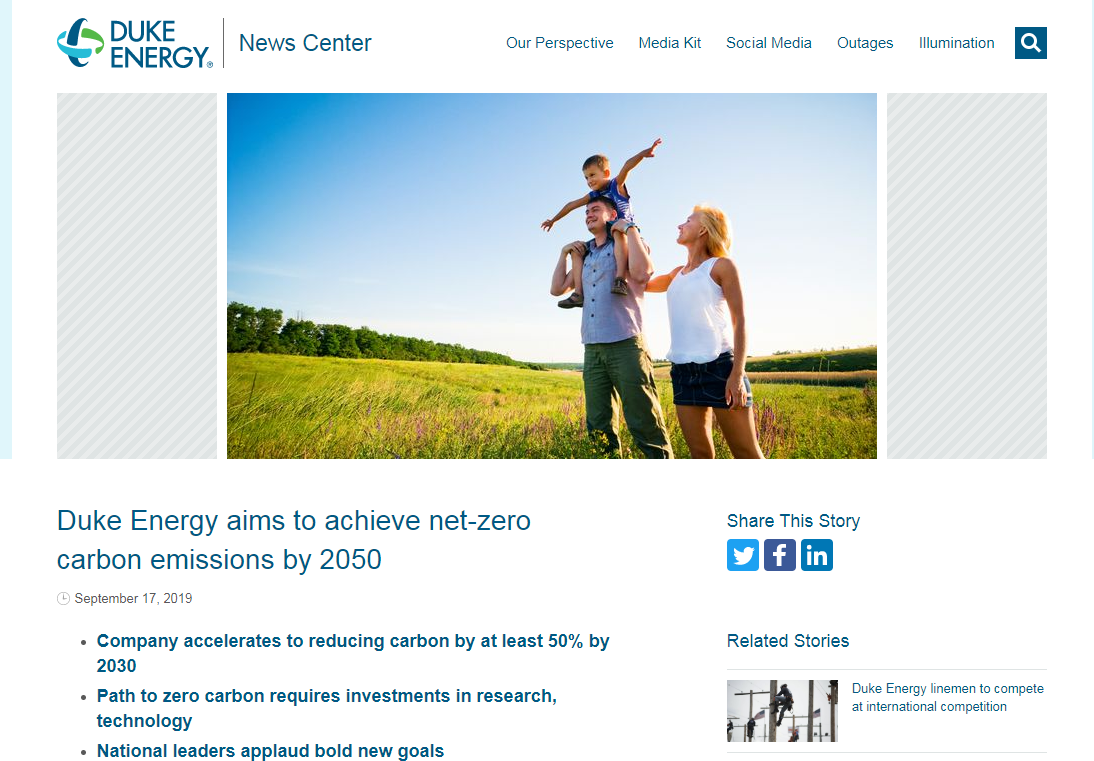 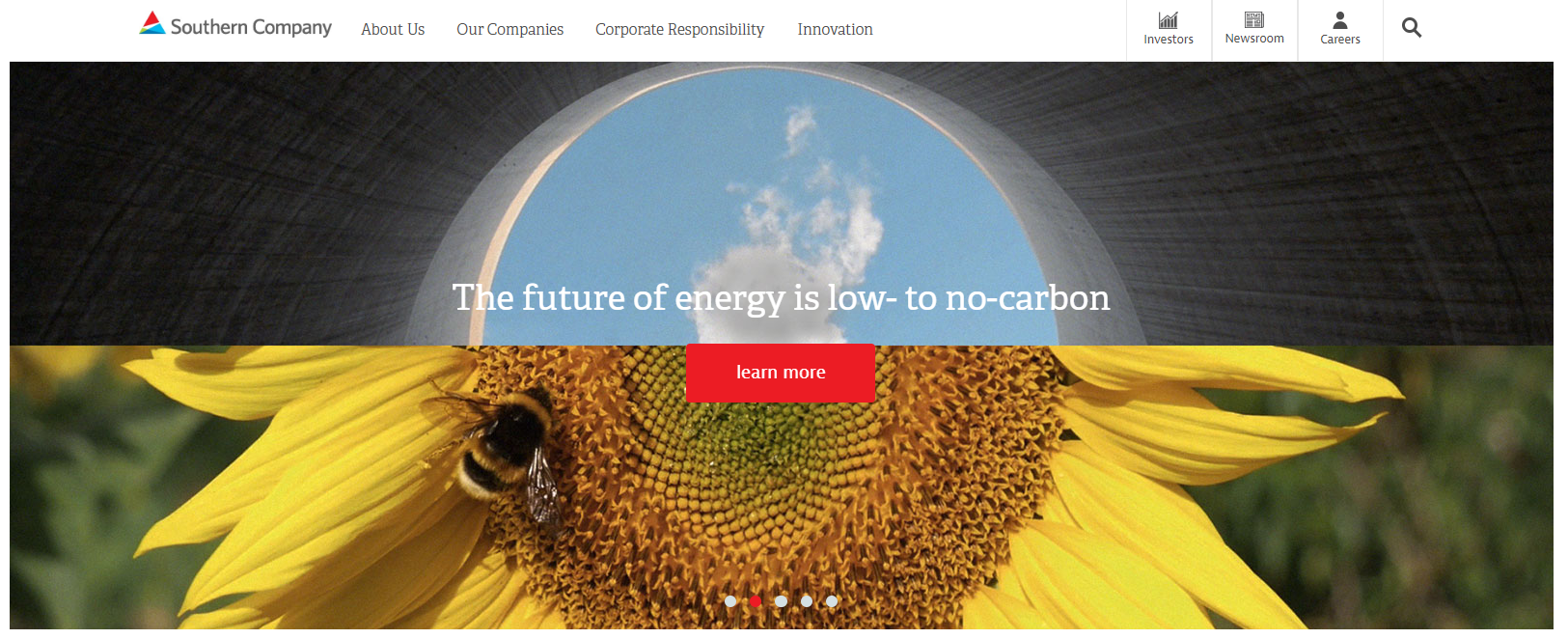 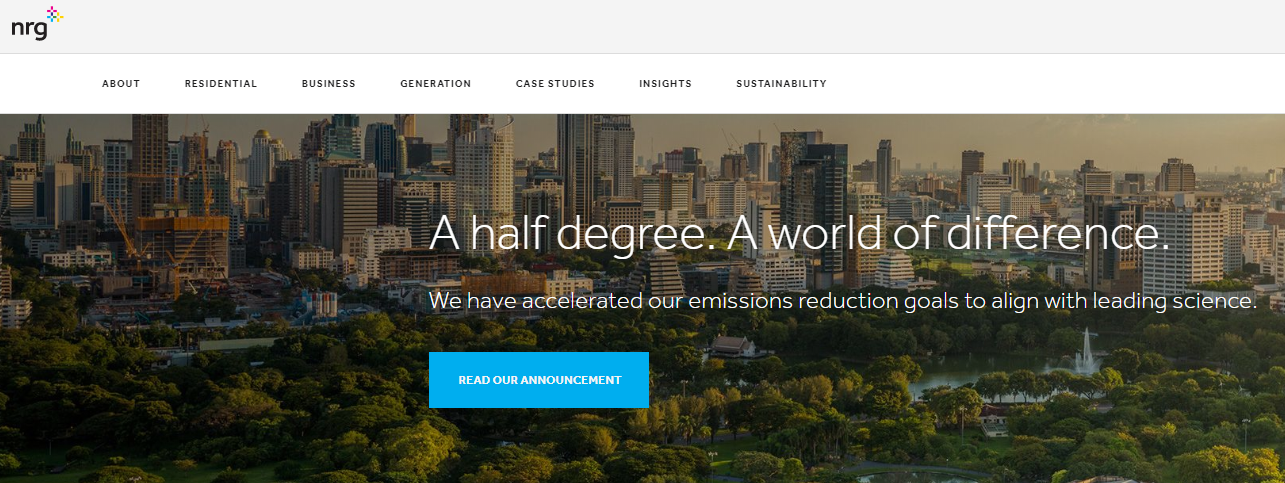 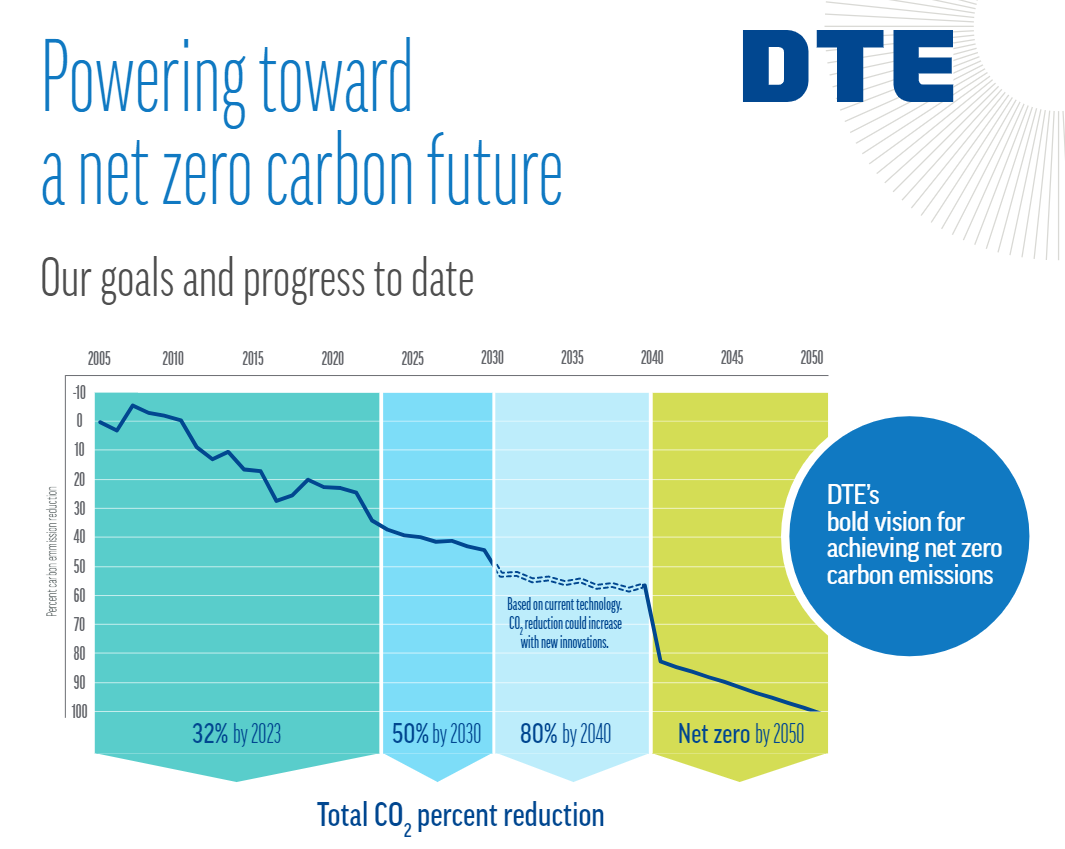 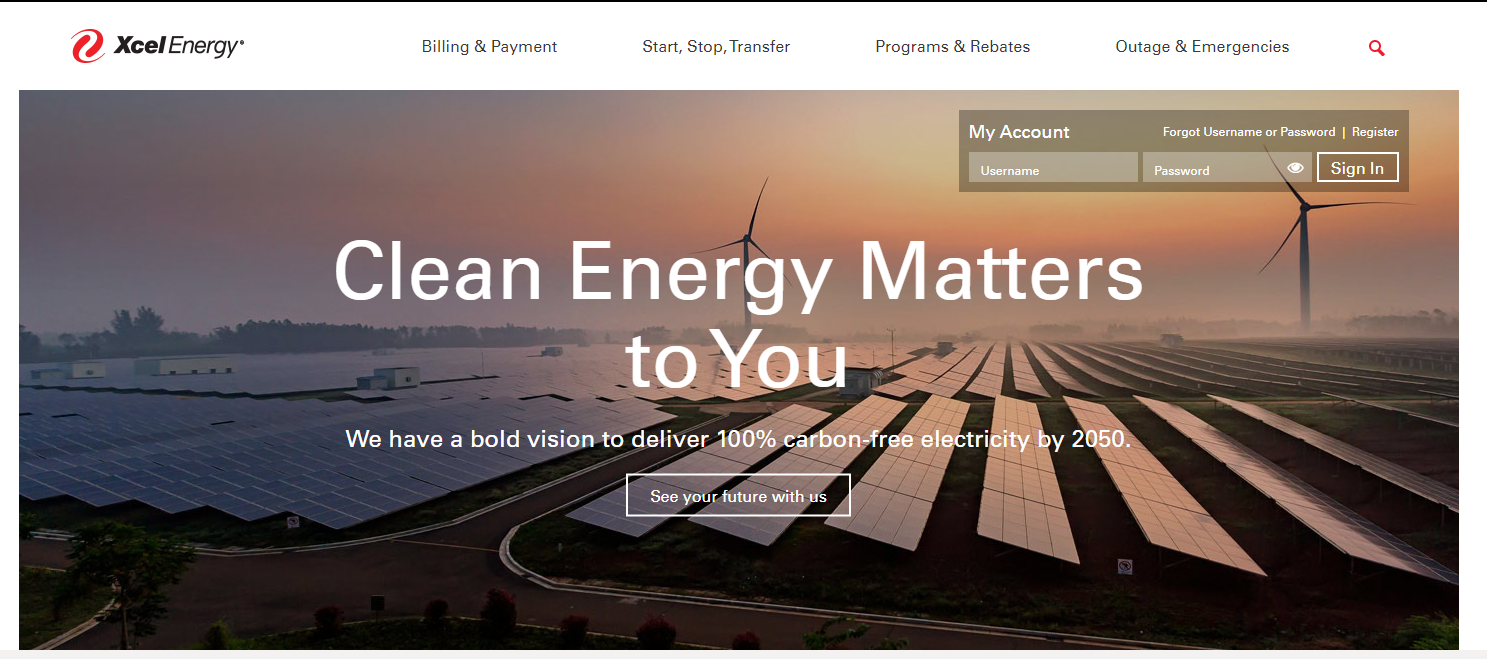 [Speaker Notes: Xcel Energy – Committed to reducing net carbon to zero by 2050
Duke Energy – Cut emissions by 50% by 2030 and carbon neutral by 2050
Not achievable with current technology
NRG Energy – reduce emissions 50% by 2025, net zero by 2050
FPL 30x30 plan is to install 30 million solar panels by 2030 resulting in 10GWs of capacity.
Target to reduce emissions by 67% by 2030
AEP – reduce 2000 CO2 levels by 70% by 2030]
The Gas Turbine Industry’s Commitments to Drive the Energy Transition to Renewable-Gas Power Generation
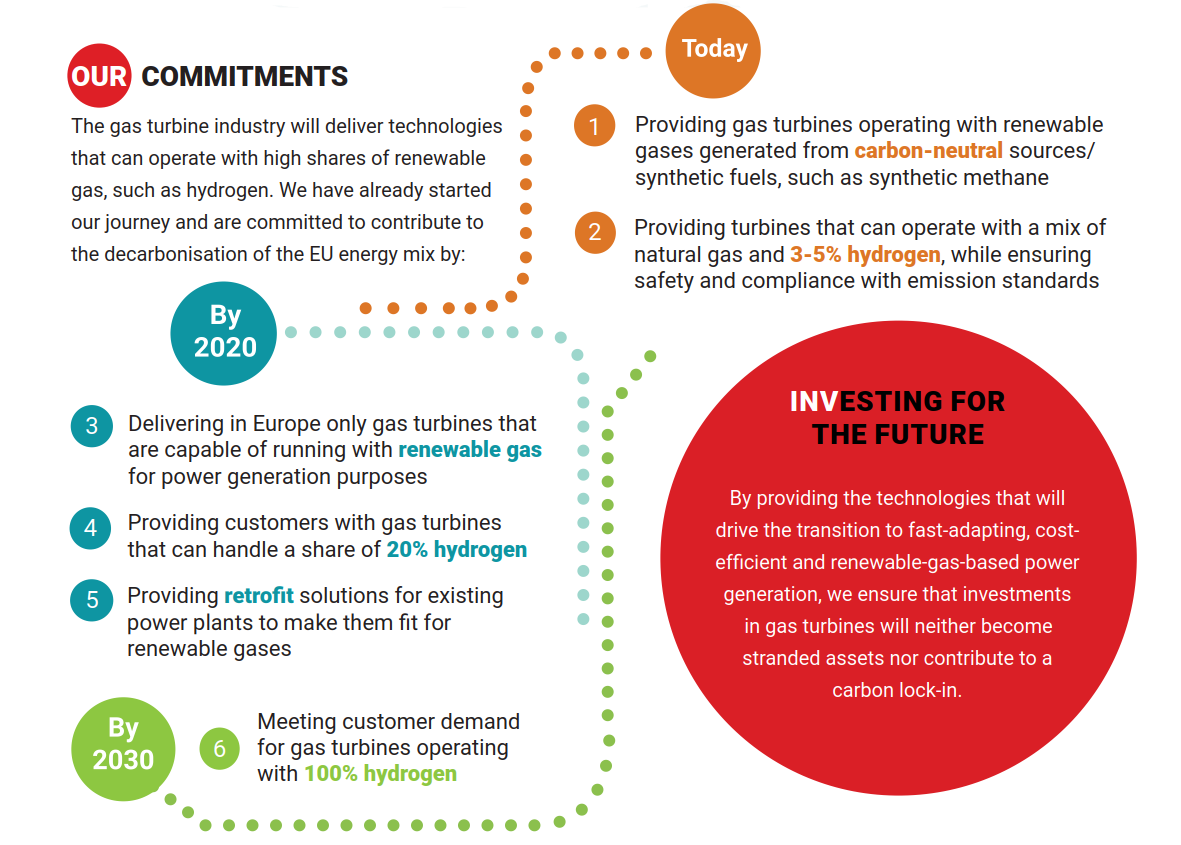 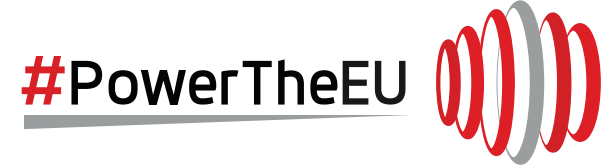 Source:  https://powertheeu.eu/
Future Energy Mix
USA
Net electricity generation by fuel
Billion kilowatthours (Reference Case)
Global
Net electricity generation by fuel
trillion kilowatthours
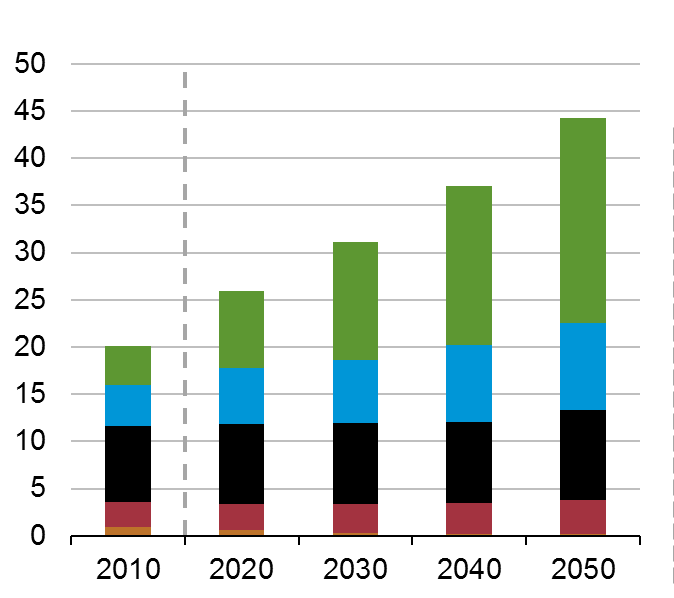 Renewables





Natural Gas


Coal

Nuclear
Renewables



Natural Gas




Coal

Nuclear
Source: EIA International Energy Outlook 2019
Source: EIA Long Term Energy Outlook 2019
To meet the aspirations of a decarbonized world, innovative technology is required
[Speaker Notes: Renewables are clearly the growing market but gas still holds a significant seat at the table.  Additionally there is still a large contribution of Gas and Coal globally, especially in less developed countries. To meet net zero carbon goals, efficiency in GTs are required.

- Most increases in energy consumption come from non-OECD (organization for economic Co-operation and Development 36 members) countries, where strong economic growth, increased access to marketed energy, and rapid population growth lead to rising energy consumption.

Energy consumption in non-OECD countries increases nearly 70% between 2018 and 2050 in contrast to a 15% increase in OECD countries

US view
The continuing decline in natural gas prices and increasing penetration of renewable electricity generation have resulted in lower wholesale electricity prices, changes in utilization rates, and operating losses for a large number of baseload coal and nuclear generators
-From a 28% share in 2018, coal generation drops to 17% of total generation by 2050. The share of natural gas generation rises from 34% in 2018 to 39% in 2050, and the share of renewable generation increases from 18% to 31%. 

- Assumptions of declining costs and improving performance make wind and solar increasingly competitive compared with other renewable resources in the Reference case. Most of the wind generation increase occurs in the near term, when new projects enter service ahead of the expiration of key federal production tax credits.

- Solar Investment Tax Credits (ITC) phase down after 2024, but solar generation growth continues because the costs for solar continue to fall faster than for other sources.]
Our Future
Global growing energy demand

Need for further acceleration towards carbon neutrality
Leverage University research community and Dept of Energy 

Gas Turbines being complemented by carbon-neutral alternatives

Combination of gas/H2 power plants, synfuels, and storage needed for renewable integration
Page 7
Decarbonization is Turning the  Energy Industry on its Head
Unrestricted © Siemens Industry, Inc.
Page 13	June 2019	GP TP
Image Credit: Google/Lobservateurdemonaco
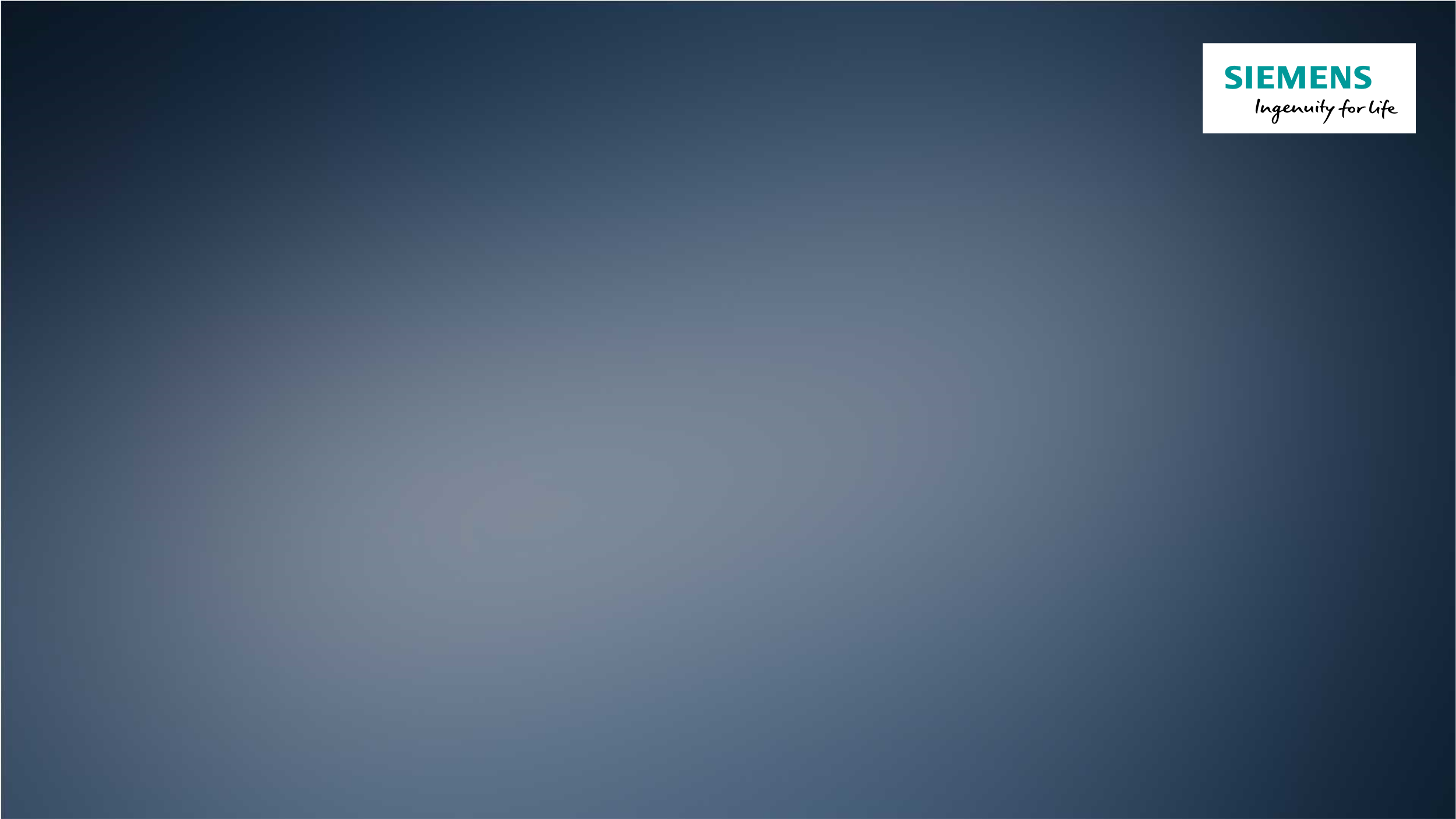 Making Energy Greener
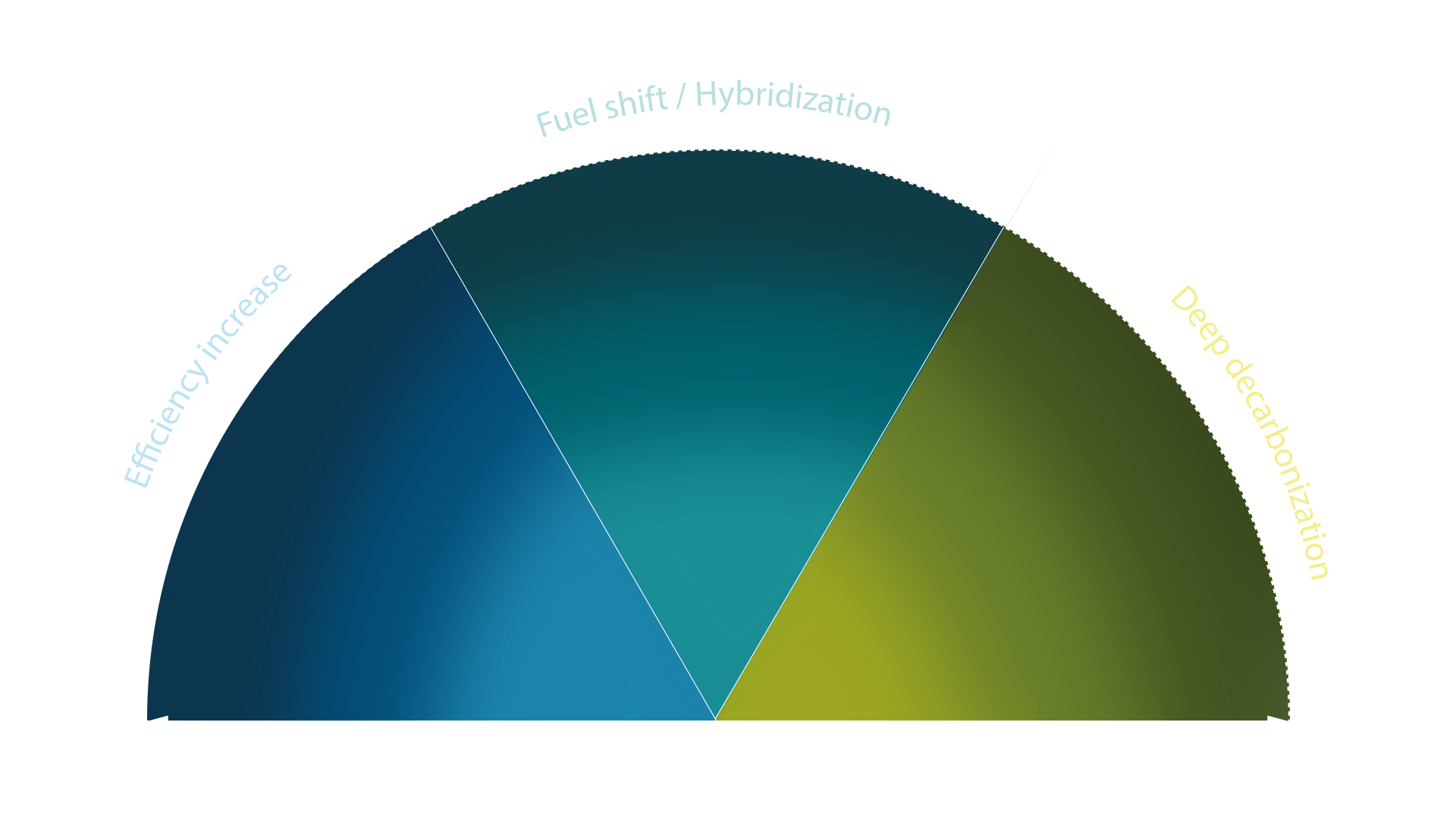 Decentral Hybrid
Solutions
H2 Gas Turbines
(100% green H2)
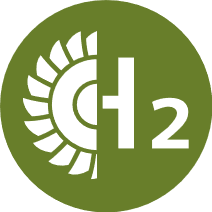 Power-to-Heat
(Industrial-scale 
Heat Pumps)
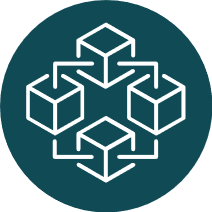 Grid Stability
Packages
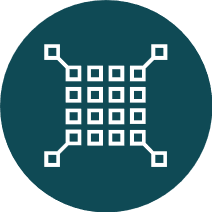 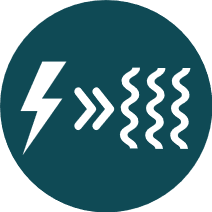 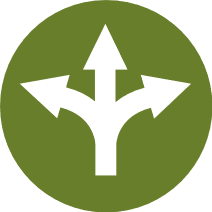 Multimodal CO2-free Solutions
H2 Gas Turbines 
(Co-firing)
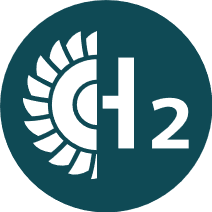 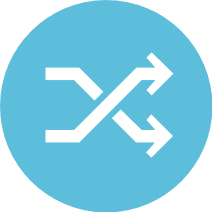 Battery Hybrid
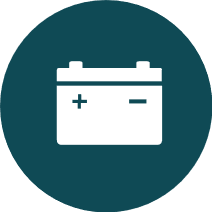 Plant Flexibility Solutions
Thermal Storage 
Hybrid Solutions
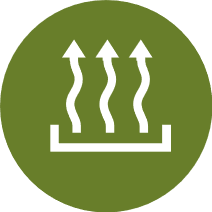 Highly efficient Gas Turbines
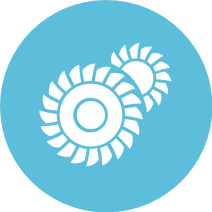 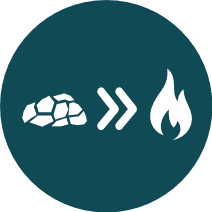 Coal-to-Gas Shift
Repowering
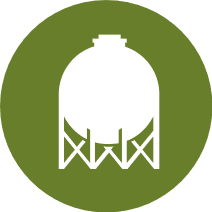 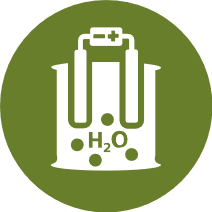 Electrolyzers
Power-to-X
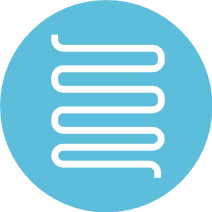 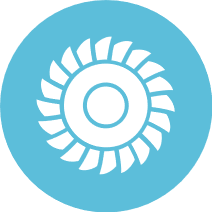 Heat ReCycle Solutions
Steam Turbine /Gas Turbine Upgrades
Floating Power
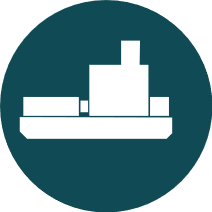 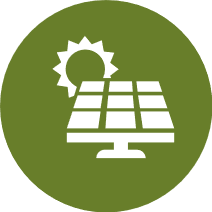 Large-scale PV
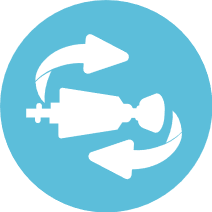 Brownfield Engine Exchange
Carbon Capture
and Usage
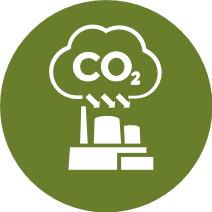 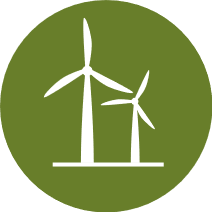 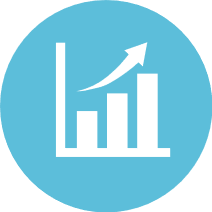 Wind Power
Continuous Performance Optimization
Present energy systems
Future energy systems
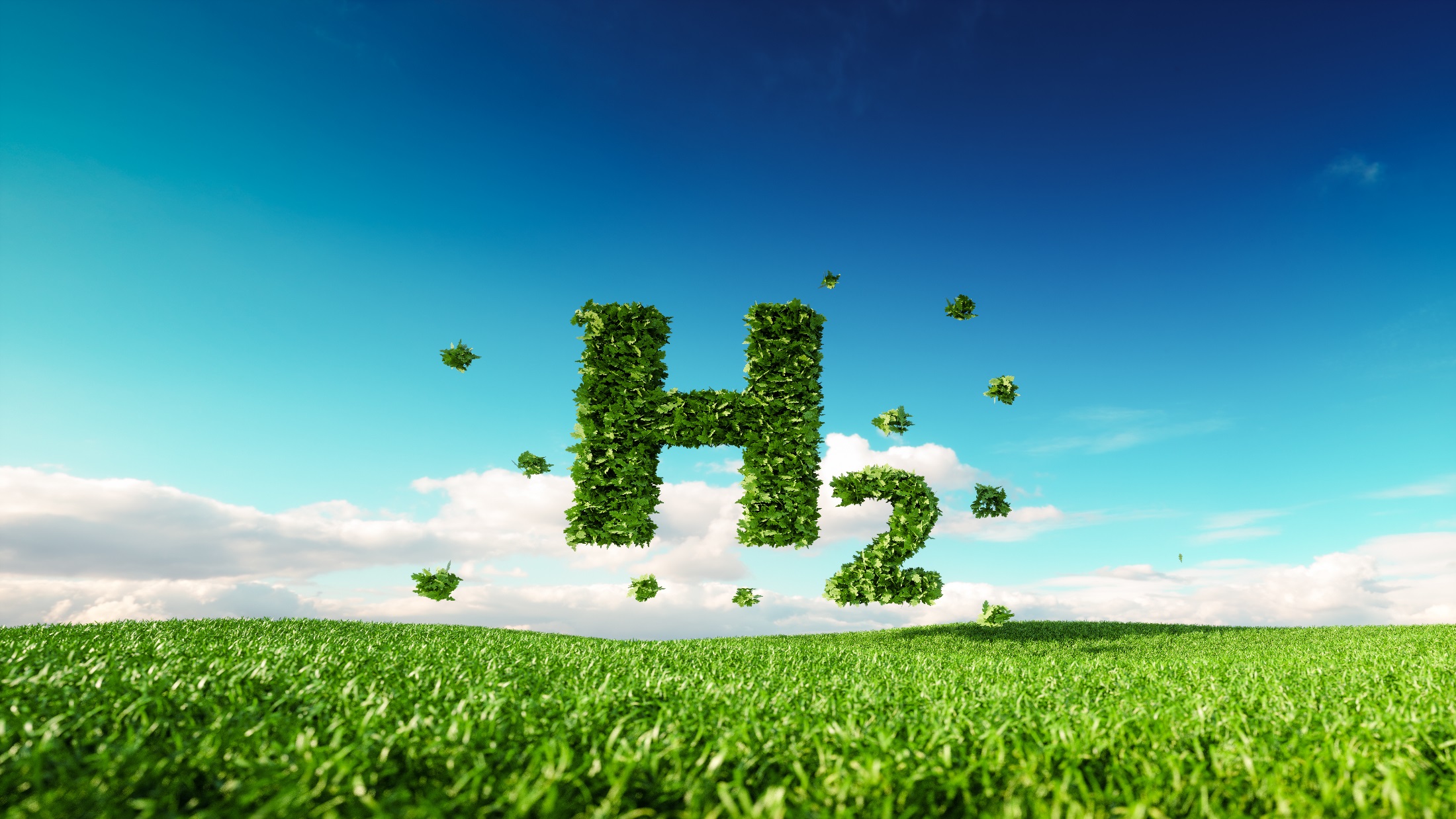 Hydrogen combustion
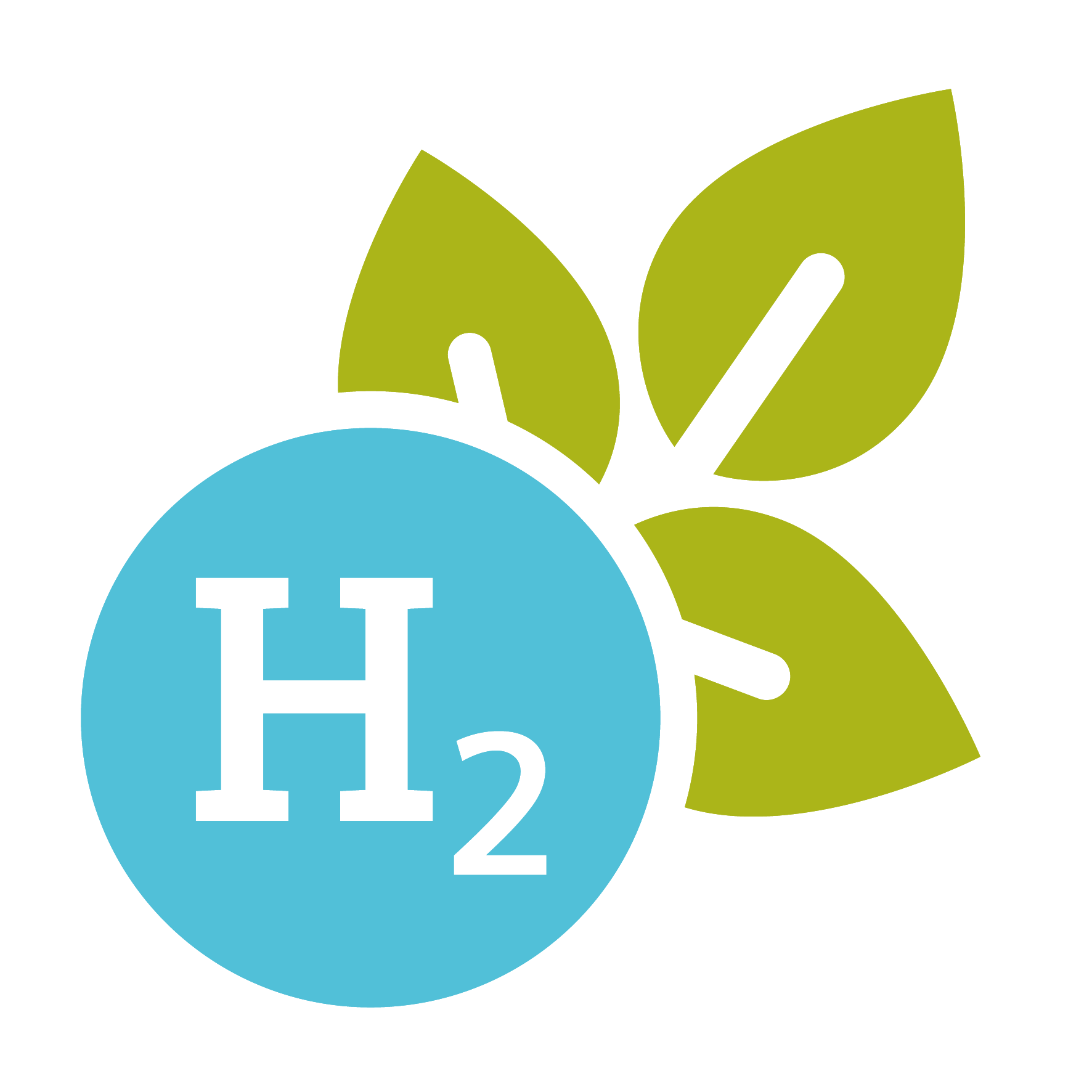 [Speaker Notes: This presentation is intended to be used to 3rd parties.]
Hydrogen combustion in gas turbines enables CO2 free power production to compensate volatility of renewable energy sources
Siemens gas turbines are ready to support 
a hydrogen-based energy world
Roundtrip efficiency Power-to-Power: about 40%
Renewable Energy
Green Power
Products available in Siemens portfolio
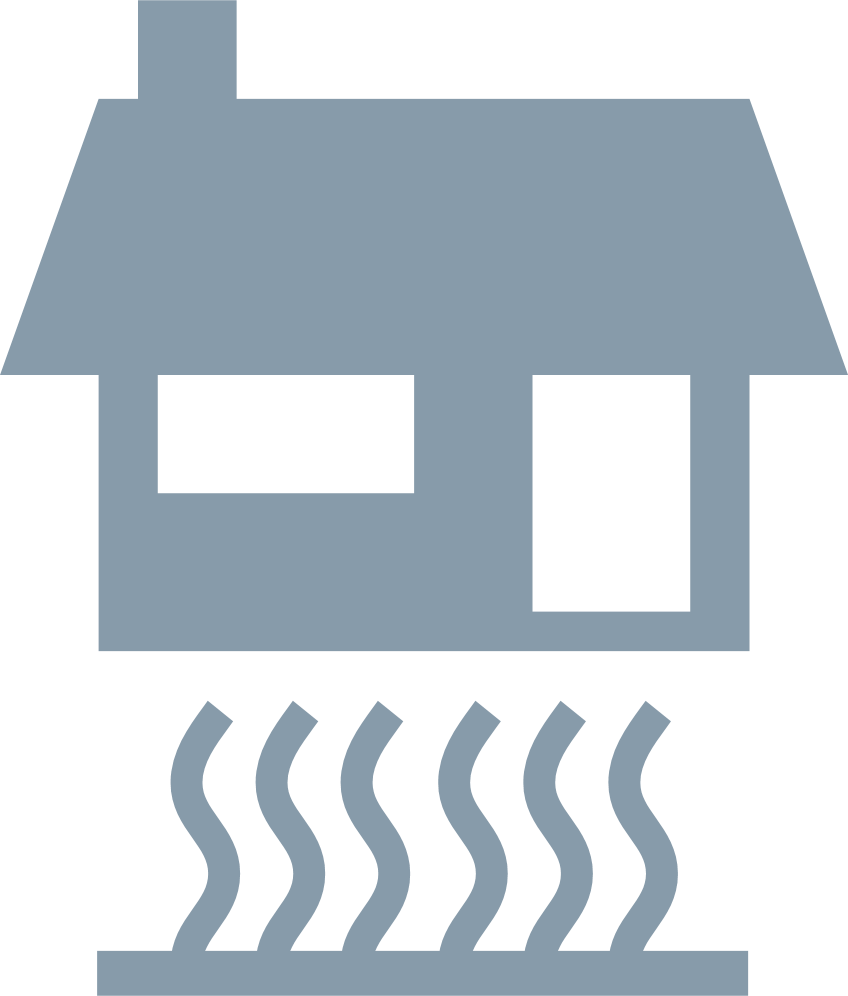 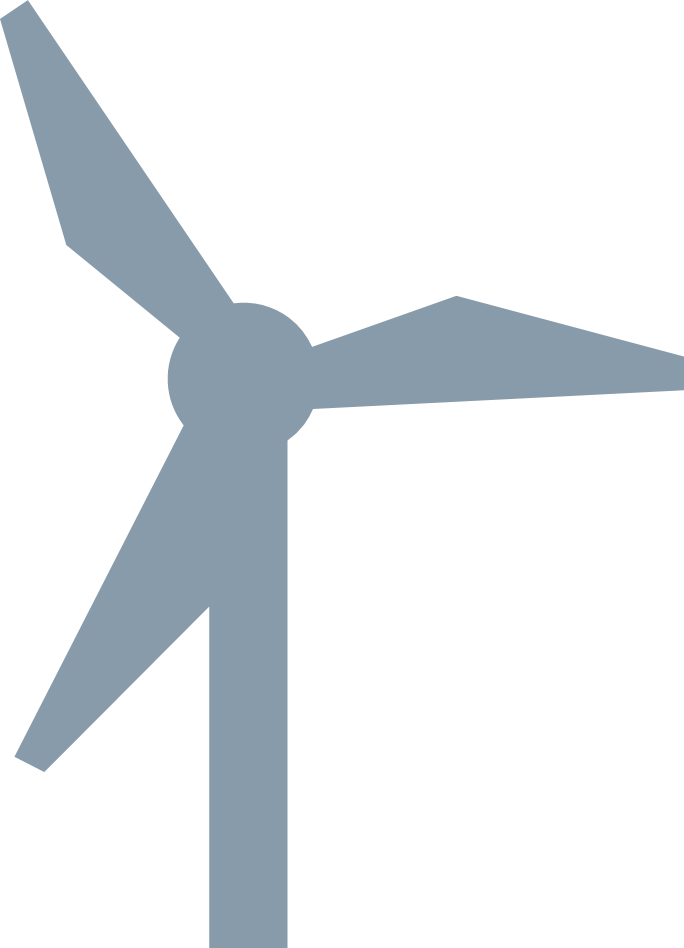 Electrolyzer
“Green” Hydrogen
Transport
CO2 free power
“Blue” 
Hydrogen
Re-electrification
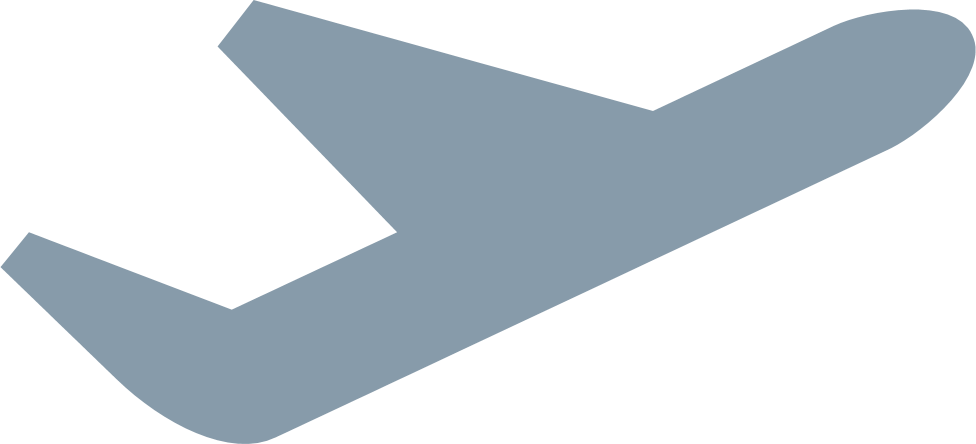 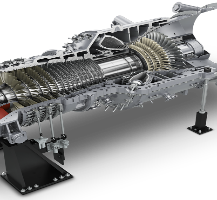 H2 Pipeline/Storage
Rationale for H2 combustion in gas turbines and Combined Cycle plants
Long term storage of renewable energy in chemical form 
CO2 free power production at times of low intermittent Renewable Energy production
Fuel flexibility between natural gas and H2
“Grey” Hydrogen 
(e.g. from refineries)
Steam methane reforming
Cities
Industry
Use of Hydrogen as an important element in Sector Couplingto decarbonize energy across consumption sectors
H2 gas turbine/CCPP
With carbon capture and storage
[Speaker Notes: The gas industry may be decarbonized by slowly substituting natural gas with hydrogen produced via electrolysis from renewable energy (or from natural gas with SMR with CCS, commonly called “blue hydrogen”). Hydrogen will be admixed with natural gas in the gas pipeline system, with the H2 content steadily increased until 100% of the gas network becomes hydrogen and fully decarbonized, thus creating the need to burn mixtures of hydrogen and natural gas (methane) in gas turbines. on a long-term, we will likely see only 20-40% of the time when there is not enough renewable energy in the power grid and re-electrification of hydrogen will be required in a fully decarbonized power sector. 


Market maturity:
Water electrolysis: commercial
CO2 electrolysis: first pilots
Direct synthesis: early research

Zu Amazon und deren Invest in H2-betriebene Fuel Cell (FC) Forklifts:
Studie bzgl. Vergleich elektrische/FC Forklifts à TCO für FC Forklifts geringer (Seite 17+18) file:///D:/syncplicity/z0000f3j/Hydrolyzer%20(Sebastian%20Kloetzel)/1_Module%20markets%20and%20customers/6_Use%20Cases/Mobility/Research/naseo-toolkit.pdf
Bericht von Bloomberg bzgl. Amazon (In April, Amazon.com Inc. agreed to try out the technology in forklift fleets at 10 of its warehouses.)https://www.bloomberg.com/news/articles/2017-07-31/amazon-and-wal-mart-finally-give-hydrogen-power-a-reason-to-be]
Siemens Hydrogen Gas Turbines for our sustainable future –The mission is to burn 100% hydrogen
Gas turbine model
Power Output1
H2 capabilities in vol. %
SGT5-9000HL
SGT5-8000H
SGT5-4000F
SGT5-2000E
SGT6-9000HL
SGT6-8000H
SGT6-5000F
SGT6-2000E

SGT-A65
SGT-800
SGT-A45
SGT-750
SGT-700
SGT-A35
SGT-600
SGT-400
SGT-300
SGT-100
SGT-A05
593 MW
Values shown are indicative for new unit applications and depend on local conditions and requirements. Some operating restrictions/special hardware and package modifications may apply. Any project >25% requires dedicated engineering for package certification.
450 MW
50Hz
Heavy-duty 
gas turbines
329 MW
187 MW
405 MW
310 MW
60Hz
215 to 260 MW
117 MW
Industrial
gas turbines
60 to 71/58 to 62 MW
Higher H2 contents to be discussed on a projectspecific basis
15
100
48 to 57 MW
41 to 44 MW
40/34 to 41 MW
33/34 MW
Aeroderivative
gas turbines
50Hz or 60Hz
15
100
27 to 37/28 to 38 MW
24/25 MW
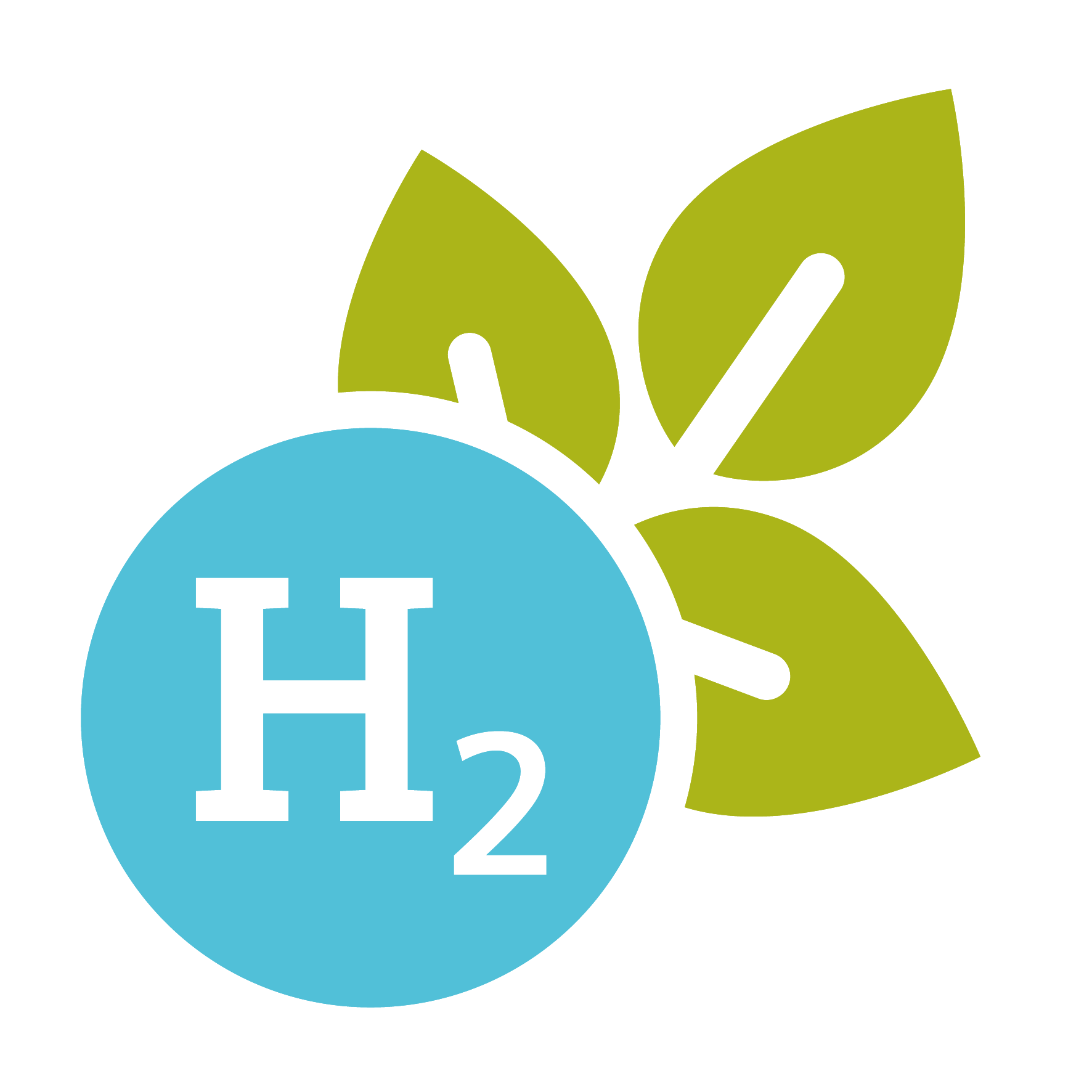 10
65
10 to 14/11 to 15 MW
8/8 to 9 MW
30
65
5/6 MW
2
15
4 to 6 MW
1 ISO, Base Load, Natural Gas
DLE burner
WLE burner
Diffusion burner with unabated NOx emissions
Version 2.0, March 2019
[Speaker Notes: As of today, our gas turbines can cover a wide range of H2, particularly on the medium size units. The clear mission also announced by the EUTurbines commitment is to develop the portfolio towards 100% by 2030 
As a general rule, all shown values are indicative and project specific
Typical offering for gas turbines are dry low emission systems (DLE) – on the aeroderivative units, wet low emission systems are offered, which are based on diffusion burner technology and hence more robust than DLE burners, but require water to abate NOx 
For DLE technologies, the SGT-600 and 800 engines can accommodate up to 60% and are industry leading - recent rig tests indicate even higher potential. 
For WLE technologies, the aeroderivative are capable of offering 100% H2 and are thus an ideal fit for e.g. Power to Gas to Power projects. 
The SGT-400 and SGT-100 have some experience with Coke oven Gas albeit on diffusion burners without NOX control 
For the LGT range, the 2000E  and 5000F have the highest capabilities . The HL class being a new engine is equipped with a burner technology which is capable of much higher H2 levels than indicated and offered currently 

Should customers show interest in higher H2 contents than the ones published here, we are eager to discuss with them opportunities for higher H2 contents, as we are actively looking for customer applications with higher H2 contents to drive the R&D on project specific applications. In such a case, please inform the corresponding H2 specialists in our company (Dr. Verena Klapdor)]
Additive Manufacturing
High potential to improve customer value using Additive Manufacturing
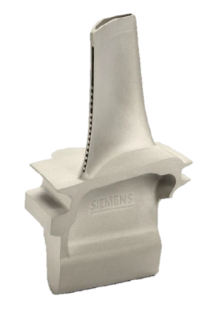 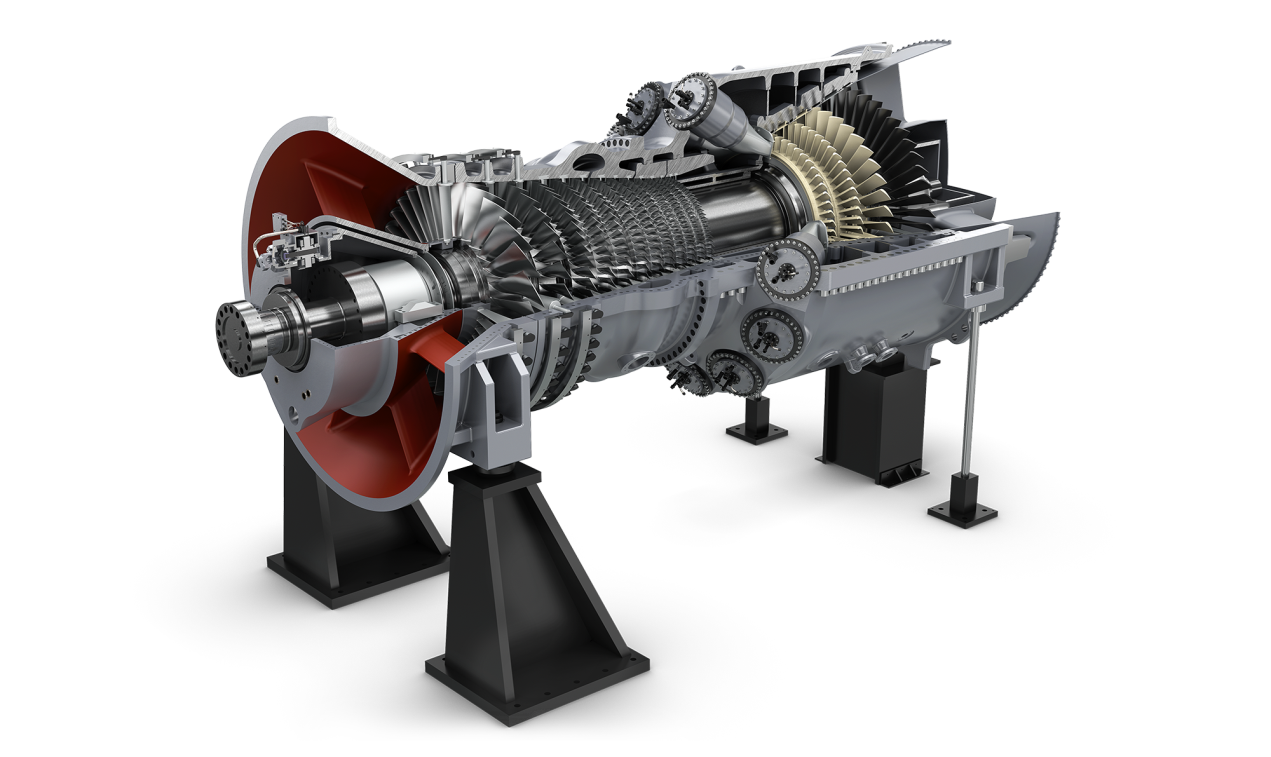 Combustion
Rapid Prototyping
Higher combustion temperatures
Optimized burner (fuel flexibility)
Improved sealings
Reduced emission
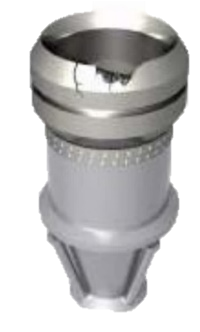 Rapid Repair
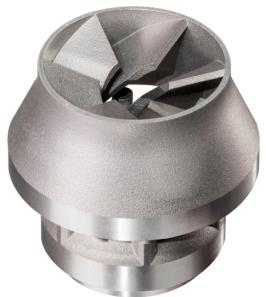 Spare parts on demand
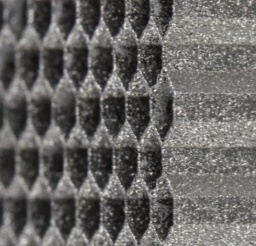 Turbine
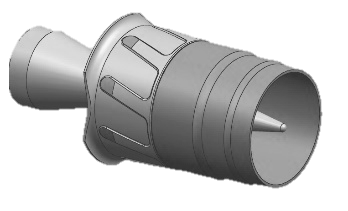 Substitute parts
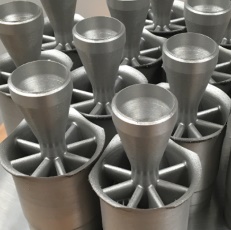 Higher turbine inlet temperatures
3D aerodynamics, loss reduction
Improved cooling and cooling air reduction
Improved sealings
Increased efficiency
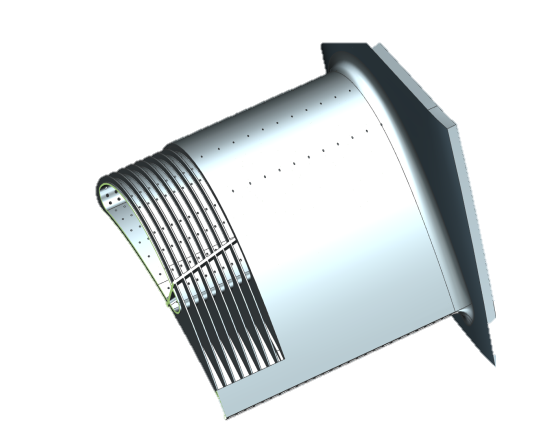 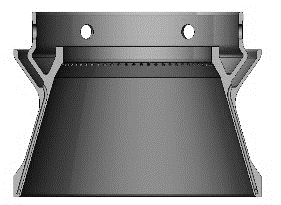 Design for AM
components
From 1st machine invest to Design for AM serial parts in less than a decade
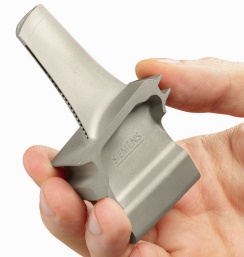 Over 35,000 Hours in Operation
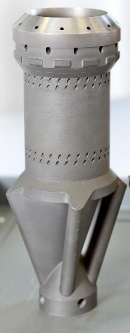 First SGT-800 RepairApplication
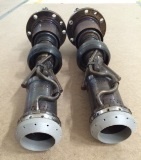 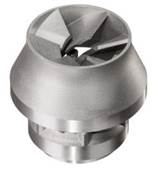 Turbine blade printed & tested in engine (SGT-400)
SGT-1000FSpare parton demand
SGT-700
DfAM Serial parts
2006
2009
2016
2018
2013
2014
2015
2017
Installation of the 1st EOS M270 SLM machine in FSP
Materials Solutions move into new facility
Materials Solutionsacquisition
Finspång Industrial workshop inaugurated
Materials Solutions founded in the UK
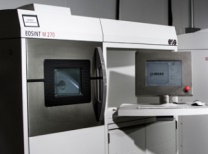 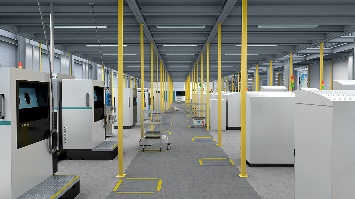 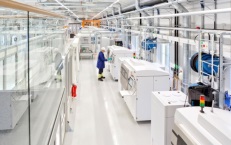 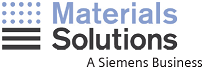 [Speaker Notes: A decade of investment and R&D in AM technology. 

Highlights include; 2006- Carl Brancher founded Materials Solutions as a start-up business. Gordon Green and Trevor Illston were the first two employees that Carl brought into the business. All three are here today.  
2009- The beginning of AM in Siemens was the first machine in Sweden which was led by Vladimir Navrotsky.
2016- Marked the transformation in serial production with the acquisition of Materials Solutions and the inauguration of the Finspong workshop. Thanks to Markus Seibold and Phil Hatherley for driving the Materials Solutions strategy forward. 
2018- Then we come to today, opening the new state-of-the-art Materials Solutions facility here in Worcester. A £27 million pound investment that will see us support customers in not only Power and Gas market but also in Aerospace, Industrial and Automotive sectors with their challenging AM requirements.]
Additive Manufacturing is a Key Enabler to Decarbonization
AM part portfolio ramp-up



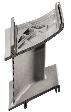 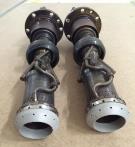 Burner 
Repair
Burners
Vanes
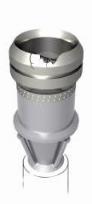 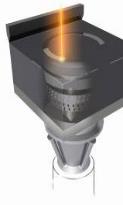 
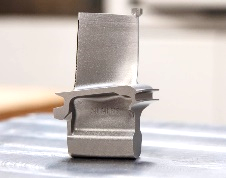 

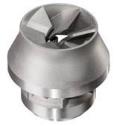 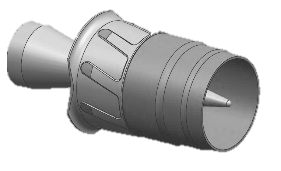 Increase Flexibility
Reduce 
Cost
Increase Efficiency
Reduce Emissions
Blades
Ring Segment



In serial production
In qualification
In Development
Swirlers
[Speaker Notes:  Add pictures of components]
The Future of Turbomachinery
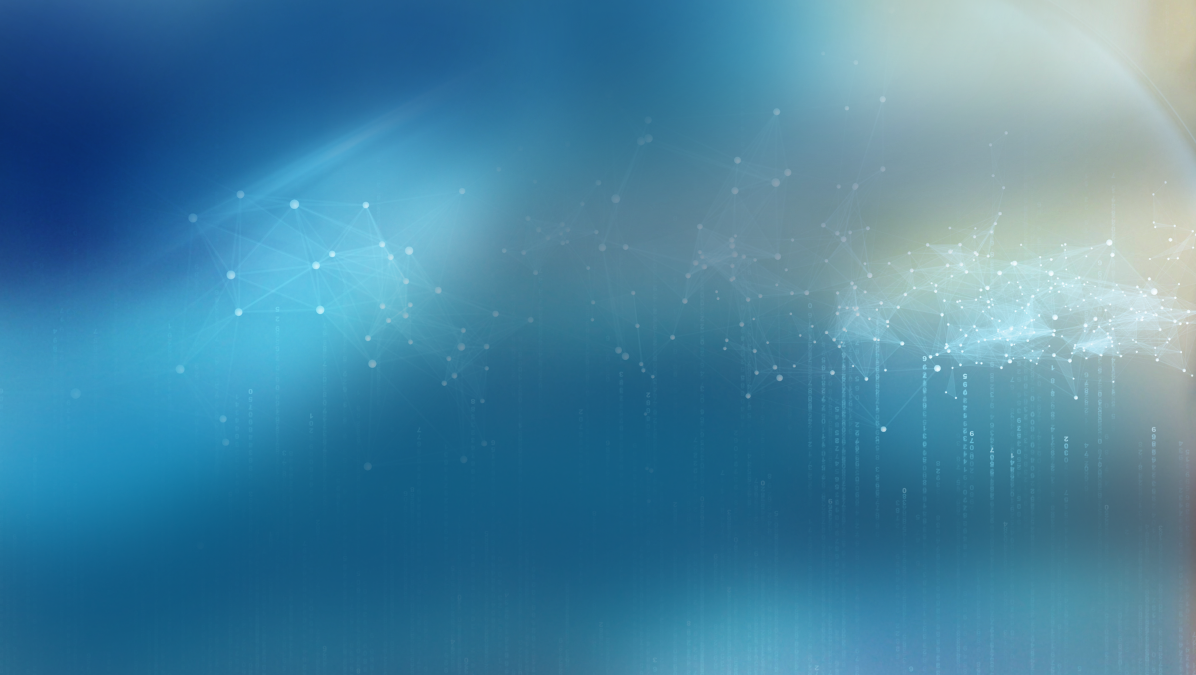 Carbon Capture Utilization & Sequestration
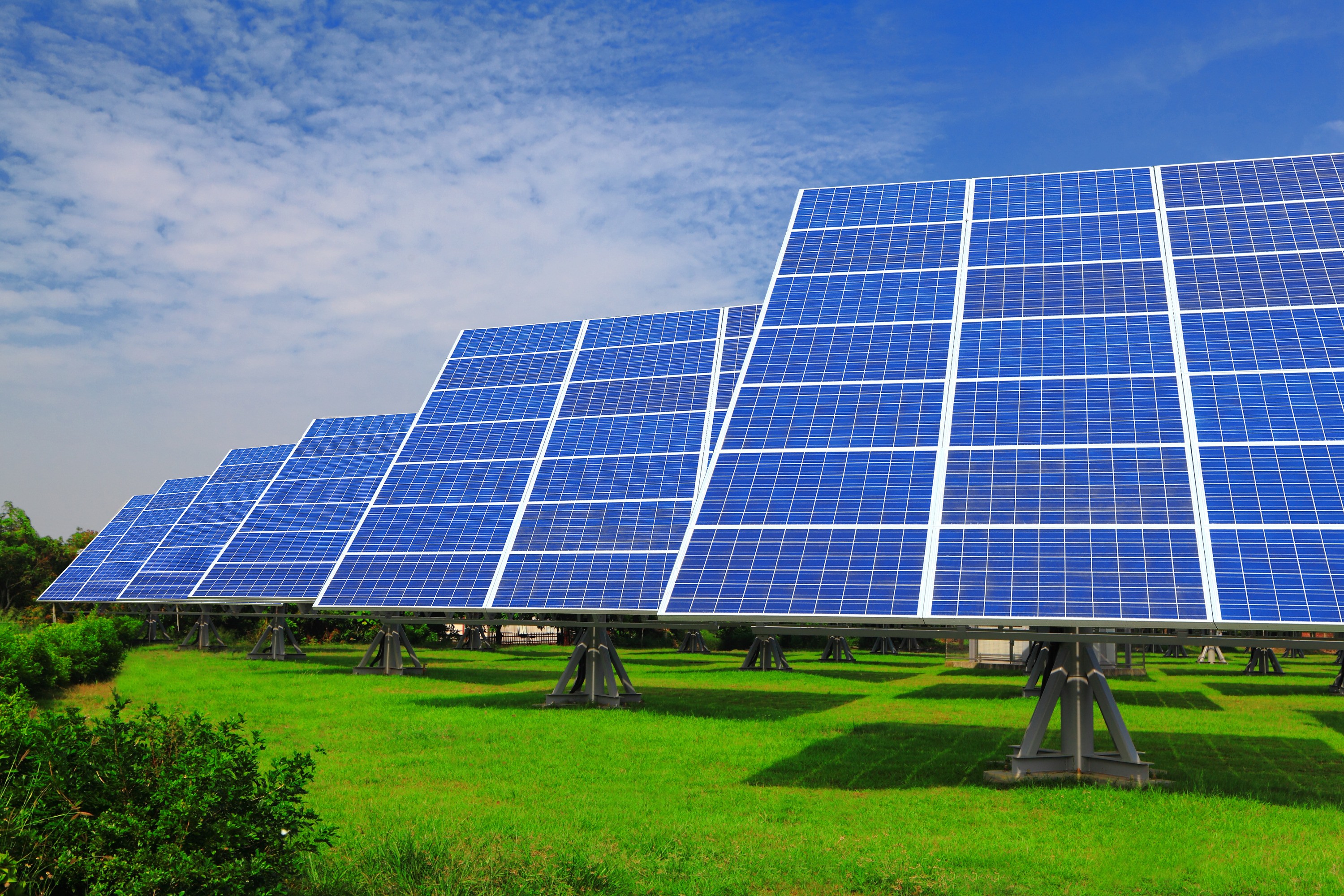 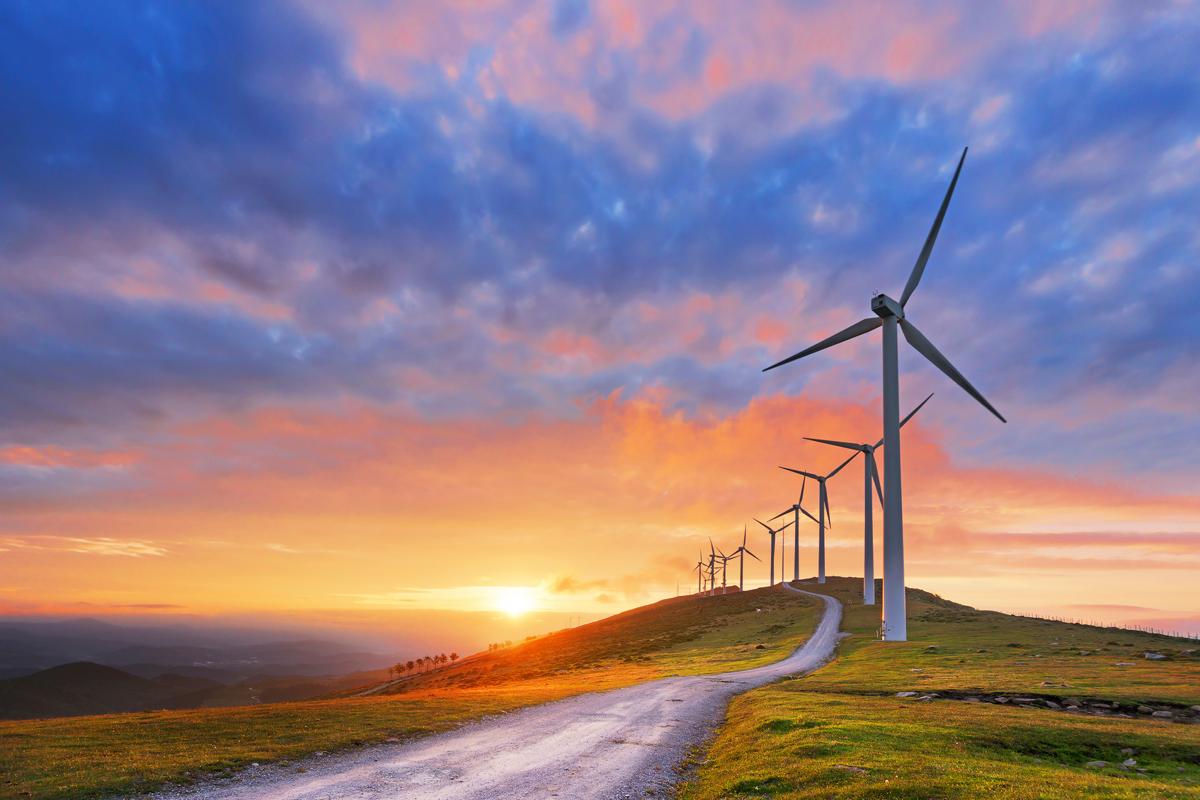 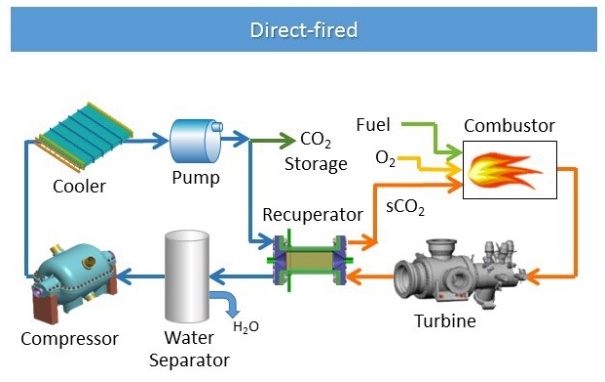 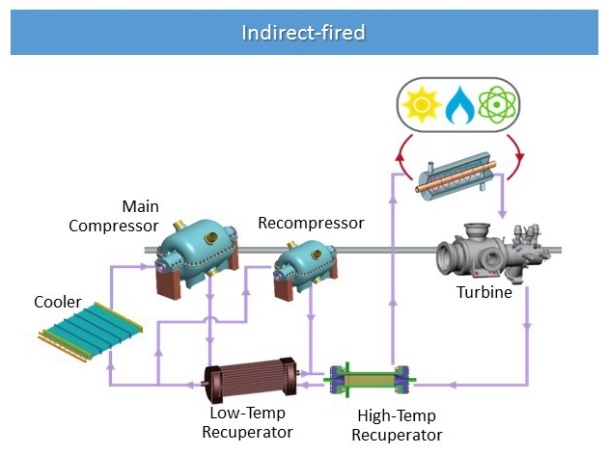 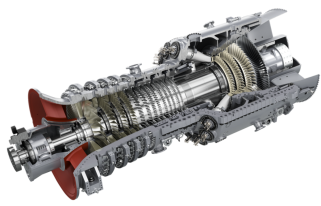 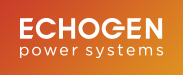 Waste Heat Energy Recovery
Supercritical CO2 R&D Crucial to the Continued Evolution of Decarbonizing Energy
Graphics taken from—https://www.energy.gov/sco2-power-cycles/sco2-power-cycles-fossil-fuels
The world is accelerating towards carbon neutrality 

New innovations required to meet aspiration targets
University researchers and Dept of Energy are key partners

Advancements in Gas/H2 turbines and Additive Manufacturing is shaping the future

Future of turbomachinery is strong
Page 18